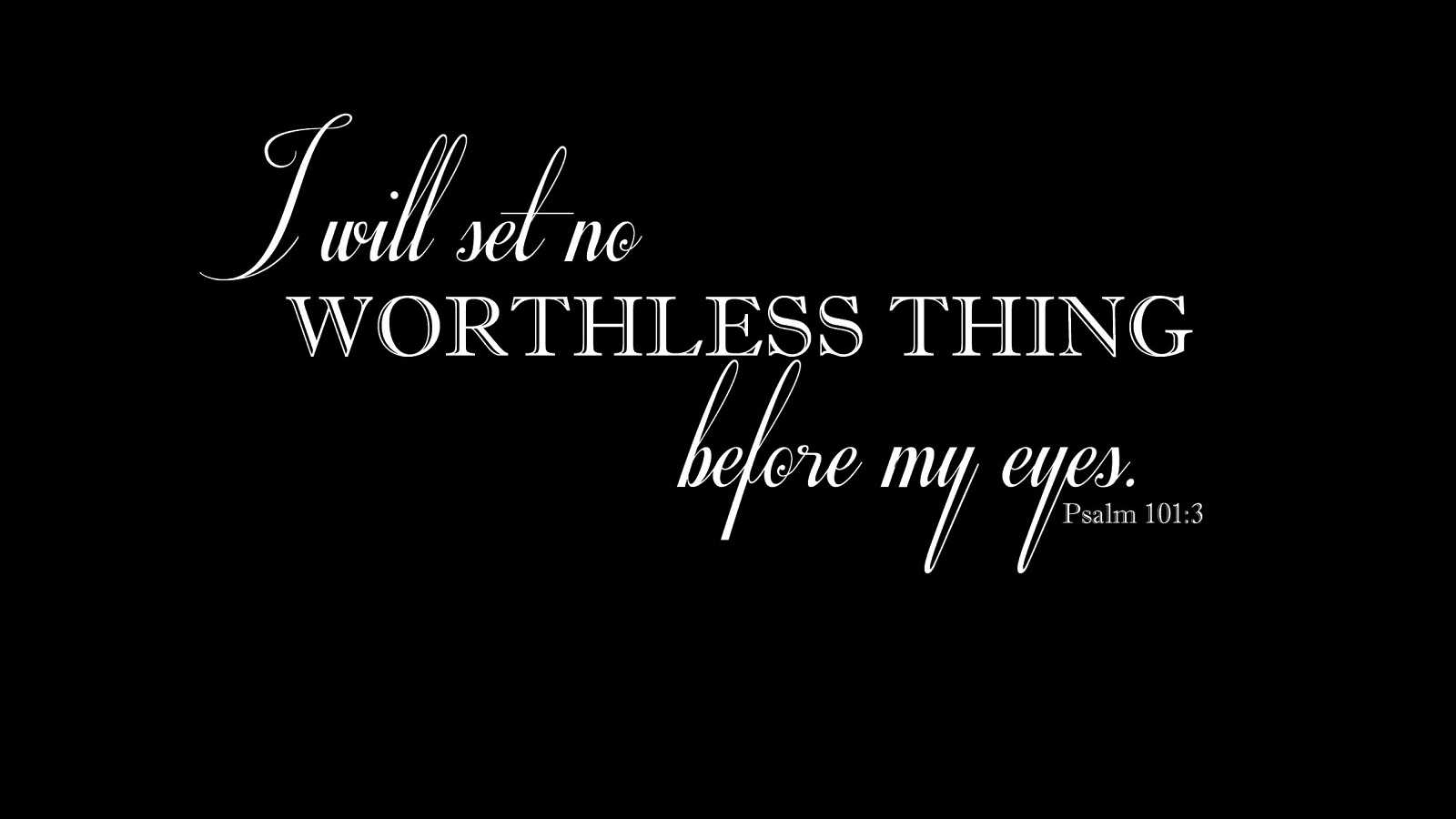 Psalm 101
September 18, 2022
Psalm 101
A Psalm of David
1 I will sing of lovingkindness and justice, To You, O LORD, I will sing praises. 2 I will give heed to the blameless way. When will You come to me? I will walk within my house in the integrity of my heart. 3 I will set no worthless thing before my eyes; I hate the work of those who fall away; It shall not fasten its grip on me. 4 A perverse heart shall depart from me; I will know no evil. 5 Whoever secretly slanders his neighbor, him I will destroy; No one who has a haughty look and an arrogant heart will I endure. 6 My eyes shall be upon the faithful of the land, that they may dwell with me; He who walks in a blameless way is the one who will minister to me. 7 He who practices deceit shall not dwell within my house; He who speaks falsehood shall not maintain his position before me. 8 Every morning I will destroy all the wicked of the land, So as to cut off from the city of the Lord all those who do iniquity.
Alexander Maclaren
[David] had but recently ascended the throne. The abuses and confusions of Saul’s last troubled years had to be reformed. The new king felt that he was God's viceroy and here declares what he will strive to make his  monarchy – a copy  of God’s.
David anointed three times
In 1 Samuel 16:13 we find Samuel anointing David in his youth. This anointing served more as a prophecy of David’s calling and his destiny.  
In 2 Samuel 2:4, after Saul’s death, David was anointed king over the tribe of Judah in the city of Hebron. 
In 2 Kings 5:3, seven years after being anointed in Hebron, David was anointed king over all the tribes of Israel.
James Montgomery boice
I was startled to find that Martin Luther had done an exposition of the Psalm that ran to 80 pages. The reason, I discovered, is that he was deeply concerned about civil government and wanted to expound the Psalm as a listing of qualities toward which every Christian prints or magistrate should strive.
David’s resolve in personal conduct (1-4)
A life governed by mercy and justice (1)
I will sing of lovingkindness and justice, To You, O LORD, I will sing praises.
James Montgomery boice
“Mercy and justice operate as checks on one another. Justice checks love that might otherwise be wrongly indulgent and therefore harmful. Love checks judgment that might otherwise be unduly harsh and therefore also harmful.”
Martin Luther
What the psalm calls “mercy and justice” is said not of the mercy and justice of God but of the mercy and justice which a prince practices toward his servants and his subjects…. A prince and lord must use both of these. If there is only mercy and the prince lets everyone milk him and kick him in the teeth and does not punish or become angry, then not only the court but the land, too, will be filled with wicked rascals; all discipline and honor will come to an end. On the other hand, if there is only anger and punishment or too much of it, then tyranny will result, and the pious will be breathless in their daily fear and anxiety.
David’s resolve in personal conduct (1-4)
A life governed by mercy and justice (1)
A life governed by the presence of God (2)
I will give heed to the blameless way. When will You come to me? I will walk within my house in the integrity of my heart.
Charles spurgeon
[David] feels the need not merely of divine help, but also of the divine presence, that so he may be instructed, and sanctified, and made fit for the discharge of his high vocation. David longed for a more special and effectual visitation from the Lord before he began his reign.
1 John 1:6-7
6 If we say that we have fellowship with Him and yet walk in the darkness, we lie and do not practice the truth; 7 but if we walk in the Light as He Himself is in the Light, we have fellowship with one another, and the blood of Jesus His Son cleanses us from all sin.
David’s resolve in personal conduct (1-4)
A life governed by mercy and justice (1)
A life governed by the presence of God (2)
I will give heed to the blameless way. When will You come to me? I will walk within my house in the integrity of my heart.
Charles spurgeon
“Reader, how fares it with your family? Do you sing in the choir and sin in the chamber? Are you a saint abroad and a devil at home? For shame! What we are at home, that we are indeed.”
Adam Clarke
“How many are as meek as lambs among others, but when at home they are wasps or tigers!”
Integrity
Doing the right thing, all the time, with the right motive, regardless of who is or is not watching.
David’s resolve in personal conduct (1-4)
A life governed by mercy and justice (1)
A life governed by the presence of God (2)
A life governed by avoiding evil (3-4)
3 I will set no worthless thing before my eyes; I hate the work of those who fall away; It shall not fasten its grip on me. 4 A perverse heart shall depart from me; I will know no evil.
Alexander Maclaren
The recesses of an Eastern palace were often foul with lust, and hid extravagances of caprice and self-indulgence; but this ruler will behave there as one who has Jehovah for a guest.
David’s resolve in personal conduct (1-4)
A life governed by mercy and justice (1)
A life governed by the presence of God (2)
A life governed by avoiding evil (3-4)
3 I will set no worthless thing before my eyes; I hate the work of those who fall away; It shall not fasten its grip on me. 4 A perverse heart shall depart from me; I will know no evil.
1 Corinthians 15:33
Do not be deceived: "Bad company corrupts good morals."
David’s resolve in personal conduct (1-4)
A life governed by mercy and justice (1)
A life governed by the presence of God (2)
A life governed by avoiding evil (3-4)
3 I will set no worthless thing before my eyes; I hate the work of those who fall away; It shall not fasten its grip on me. 4 A perverse heart shall depart from me; I will know no evil.
Charles spurgeon
[An unruly horse]…one that champs upon the bit through his fiery impatience; and when applied to a bad man, denotes one impatient of all restraint, of unbridled passions, and that is headstrong and ungovernable in the gratification of them, trampling on all the obligations of religion and virtue.”
David’s resolve in public commitments (5-8)
A cabinet opposed to workers of evil (5)
Whoever secretly slanders his neighbor, him I will destroy; No one who has a haughty look and an arrogant heart will I endure.
The cabinet David would choose (6-8)
6 My eyes shall be upon the faithful of the land, that they may dwell with me; He who walks in a blameless way is the one who will minister to me. 7 He who practices deceit shall not dwell within my house; He who speaks falsehood shall not maintain his position before me. 8 Every morning I will destroy all the wicked of the land, So as to cut off from the city of the LORD all those who do iniquity.
James Montgomery boice
“We need people who can get the job done, but we need ‘the faithful of the land’ to do it. It is a wise leader who seeks out such people and then puts authority into their hands”
David’s resolve in public commitments (5-8)
A cabinet opposed to workers of evil (5)
Whoever secretly slanders his neighbor, him I will destroy; No one who has a haughty look and an arrogant heart will I endure.
The cabinet David would choose (6-8)
6 My eyes shall be upon the faithful of the land, that they may dwell with me; He who walks in a blameless way is the one who will minister to me. 7 He who practices deceit shall not dwell within my house; He who speaks falsehood shall not maintain his position before me. 8 Every morning I will destroy all the wicked of the land, So as to cut off from the city of the LORD all those who do iniquity.
Alexander Maclaren
[David’s] ambition is to have Jehovah’s city worthy of its true King, when He shall deign to come and dwell in it.”
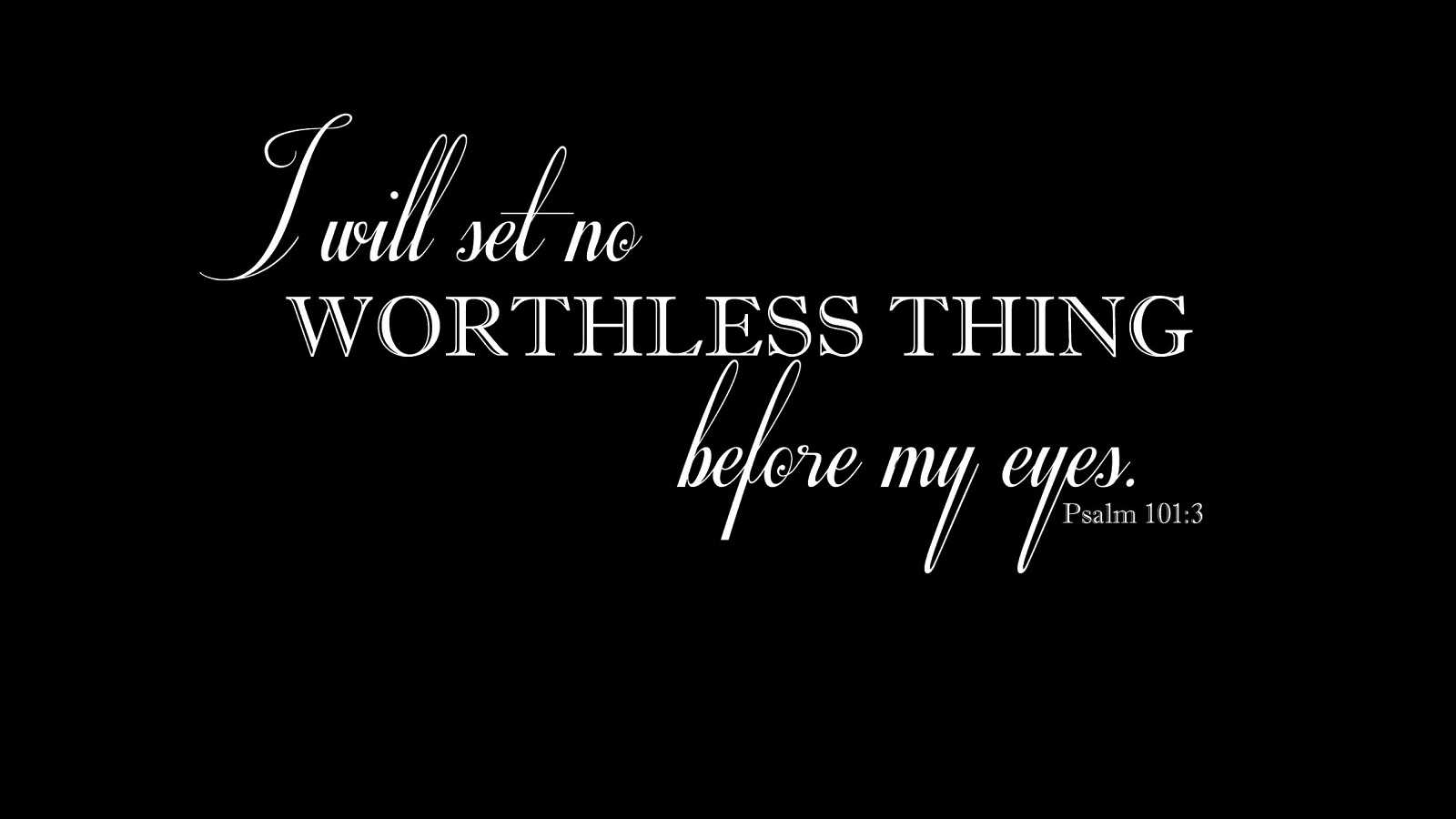 Psalm 101
September 18, 2022